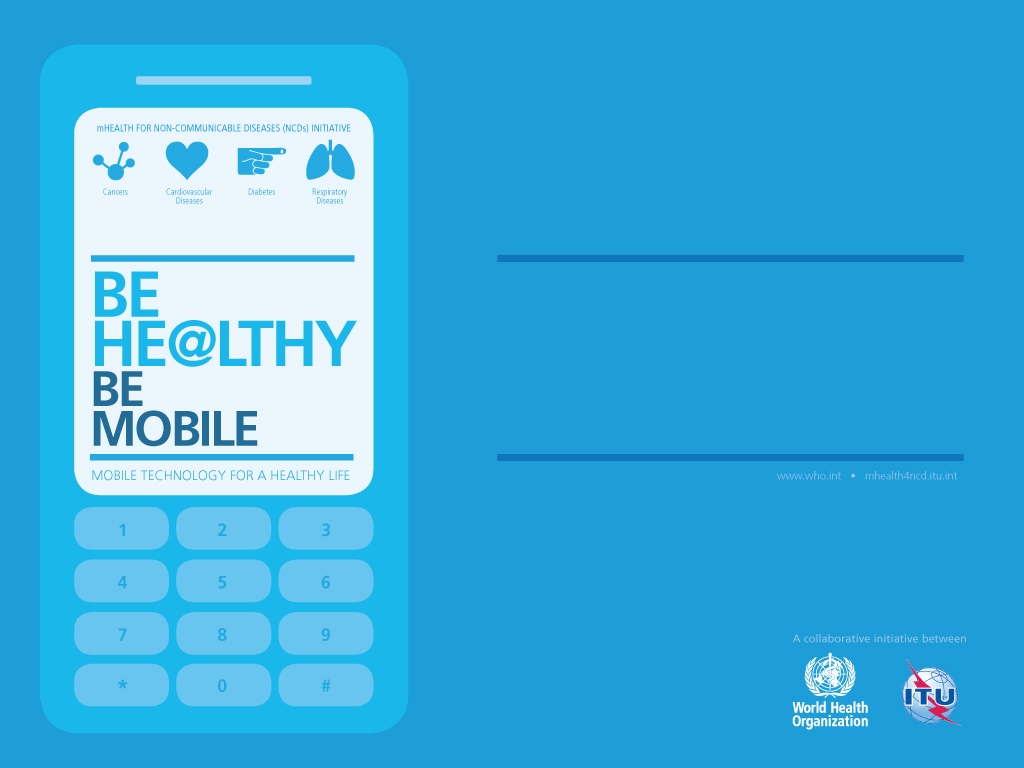 Fighting the global health burden through new technology:
Prevention of NCDs Department World Health Organization
WHO-ITU joint Program on mHealth for NCDs
Cancer
Chronic 
Respiratory
Diseases
Diabetes
Cardiovascular
Diseases
Other NCDs
Physical inactivity
Unhealthy
 diets
Tobacco
 use
Malnutrition
Obesity
Harmful use of alcohol
Non-Communicable Diseases(NCDs) and their causes
[Speaker Notes: The following four types of NCDs ‐ cardiovascular diseases, cancers, chronic respiratory diseases and diabetes ‐ make the largest contribution to mortality and overall disease burden in the majority of developing countries and in those economies currently undergoing growth or shrinkage. These diseases are largely preventable if effective steps are taken to reduce four common lifestyle risk factors, namely: tobacco use, unhealthy diet, physical inactivity and excessive alcohol consumption. 

The socio-economic impact is staggering. All countries in the world, regardless of GDP, are concerned with saving money in the health sector. This is due to structural debt, the recent global financial crisis as well as the high costs spent on health in all countries and the rise in elderly populations and in chronic disease. This has led to a major push in all countries to find innovations that save money within this sector.]
The socio-economic burden of NCDs
US$ 170B
US$ 7T
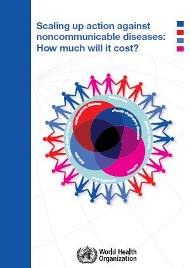 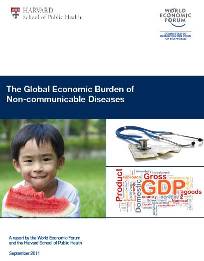 is the overall cost for all developing countries to scale up action by implementing a set of "best buy" interventions, identified as priority actions by WHO
is the cumulative lost output in developing countries associated with NCDs between 2011-2025
57 million total deaths in 2008 of which 36 million were due to NCDs
Connected Life…..
Why is mHealth important?
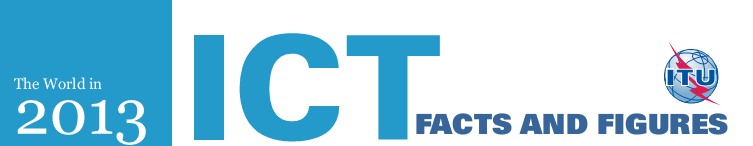 Worldwide penetration
ITU estimates, 2012
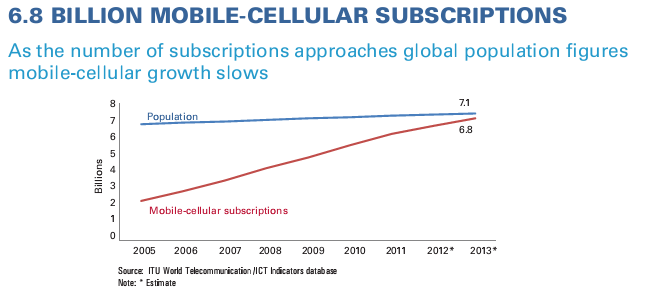 [Speaker Notes: 2. Role of mHealth: Another parallel increase to the growth of NCDs is that of something much more positive: the mobile phone. Mobile technology is the most rapidly adopted technology in the world. There are more mobile devices than people. More people have access to mobile devices than currently have access to clean water or electricity, and most people are never further than three feet from their phone, 24 hours a day. So how do we leverage this?
This is where mHealth’s adaptability becomes a real strength for our work in non-communicable diseases. The technology provides a generic platform. It can be programmed to focus on any NCD disease or risk factor. By tackling risk factors as well as existing diseases, it allows a much wider outreach and impact and confronts the source of the diseases, minimizing their future impact. This ties in with mHealth’s advantage as a delivery model which is direct, targeted, and could be very cost effective.]
There are a number of challenges with mHealth
Evidence
Scattered pilots
Costs not analyzed
No evaluation/review
Closed technology
Govt Ownership
Expensive technology
Pilotitis
No integration of systems
Business model?
Tackling the challenges
Evidence
Looking at evidence for NCDs (PREVENT, TREAT, ENFORCE)
mAwareness
mTraining (Health workforce development)
mSocialnetworking, mGaming
mWellness
m Agriculture
mDiabetes
mSurveillance
mPhysicalActivity
mTAPS
mSmokeFree
Guidelines 
development
mCessation
mGeoMapping
mWhistleblowers
mDiseaseManagement
mIllicit
TREATMENT: mCessation, disease management
Number of successful SMS-based behavioural change programmes for smokers have been successful in the US, UK and New Zealand, Europe (mostly High income nations)
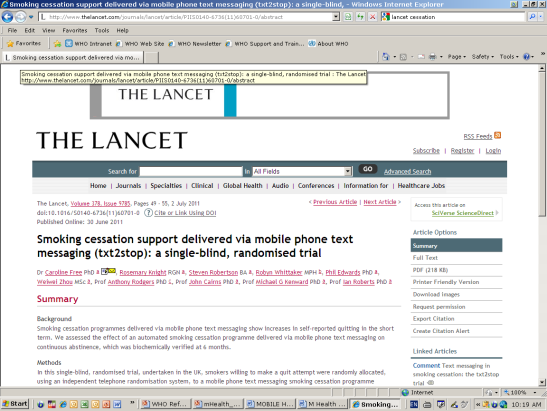 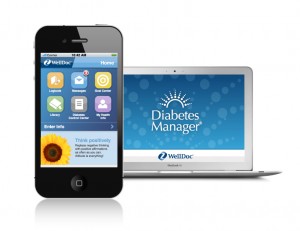 Diabetes Manager: Proven clinical impact observed during early trials reported a 1.9% A1c drop in participants***
[Speaker Notes: Quitting tobacco is not easy as tobacco dependence is a cluster of behavioural, cognitive and physiological phenomena. Very few tobacco users can successfully quit the habit in their first attempt. Traditional methods to quit smoking are based on brief advice through counselling and possible the use of nicotine replacement therapy and prescription medicines. 

In a recently published study in the Lancet, mobile cessation, or mCessation as it is known, was shown to be at least two times more effective, and sometime up to six times more effective than traditional methods in increasing quit rates. The study concluded that "smoking cessation support delivered via mobile phone text messaging …. is effective in all socioeconomic groups and in younger and older smokers". These results were significant in how they demonstrate that mobile-technology-based interventions can be effective in changing behavior that can lead to other risk factors for NCDs.

Text messaging has been used, with and without additional incentives, to increase the use of sunscreen, to improve compliance in the management of diabetes and to encourage and increase the use of condoms, among many other behavioural change initiatives. Examples of other mHealth NCD interventions range from applications that allow individuals to monitor their diabetes and to plan their treatment programs.]
mHealth for NCDs Toolkit
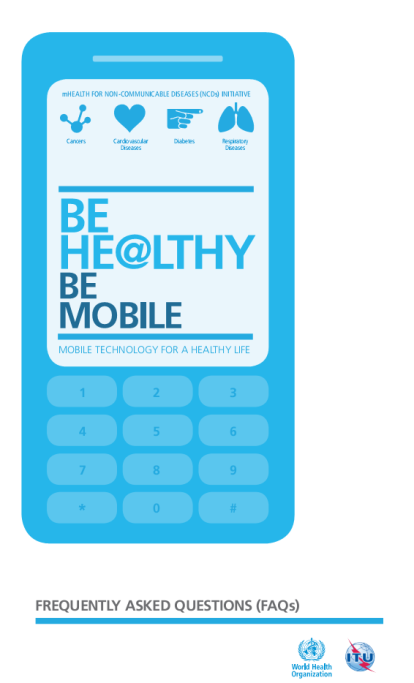 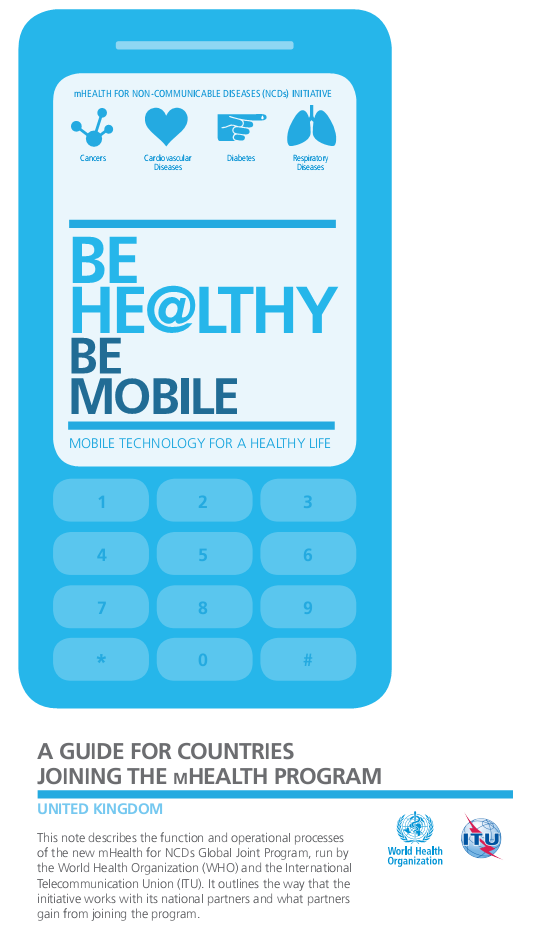 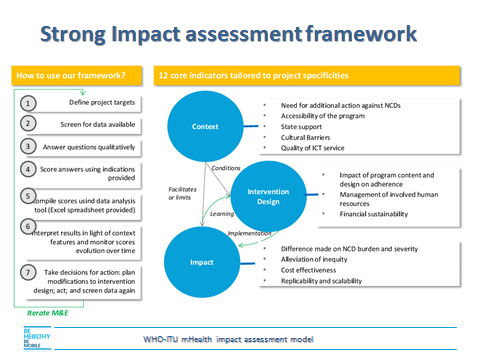 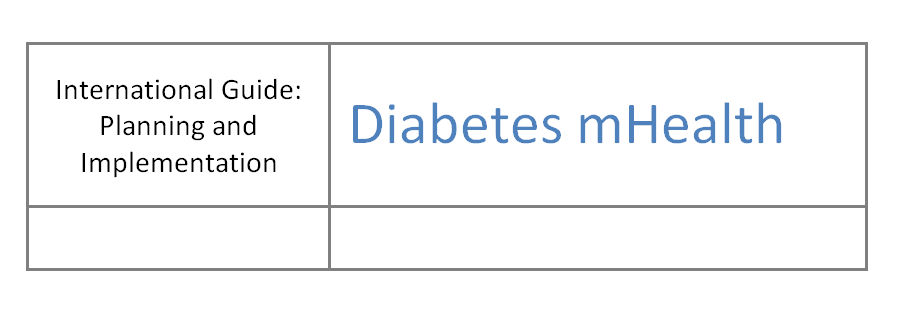 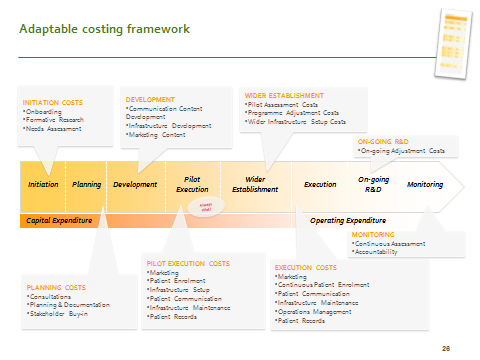 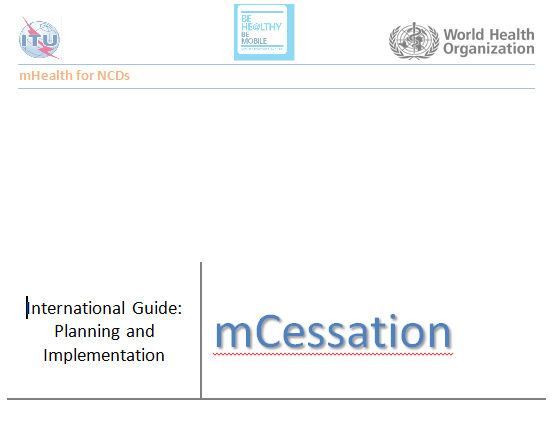 Example: the mDiabetes process
Diabetic patient
Pre-diabetic individual
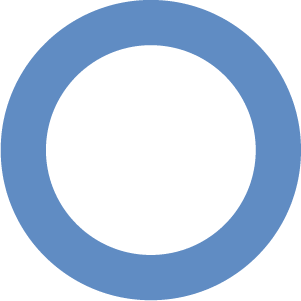 Self-registers for SMS disease management support (text code) or referred by doctor
Receives an initial outreach SMS engaging them in the programme.
Individual replies to the SMS, enrolling them in the prevention programme.
Receives daily reminders for measuring blood glucose and taking insulin
The patient controls the disease 
rather than the disease controlling the patient.
Receives regular advice on ways to manage diabetes through diet (e.g. replacement foods or help managing insulin levels)
Individual receives SMS-based advice on small changes they can make to reduce risk factors for diabetes – e.g. diet, exercise, information on diabetes development
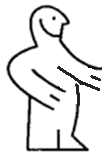 Result: a happy, health diabetic with reduced A1c.

Numerous studies show that mobiles help diabetics to keep blood glucose stable and are acceptable to users.
Result: a happy, diabetic-free individual
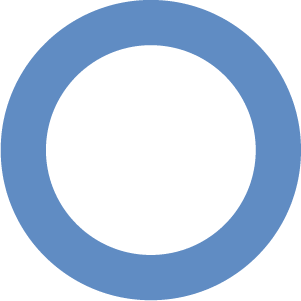 M&E Impact assessment framework
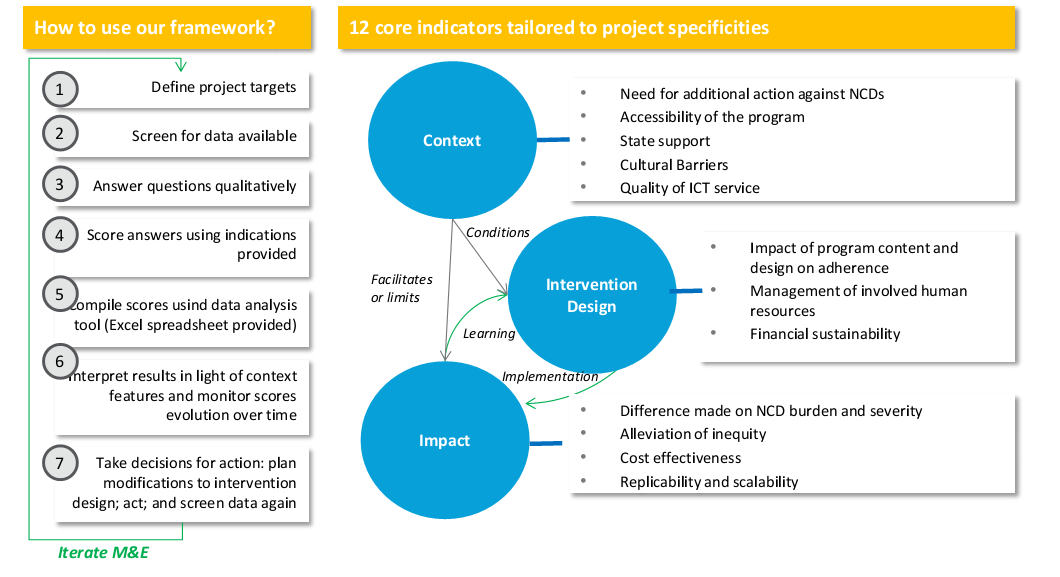 WHO-ITU mHealth impact assessment model
Tackling the challenges
Encouraging Government ownership – through a UN convening platform
There is changing political will and extreme interest…
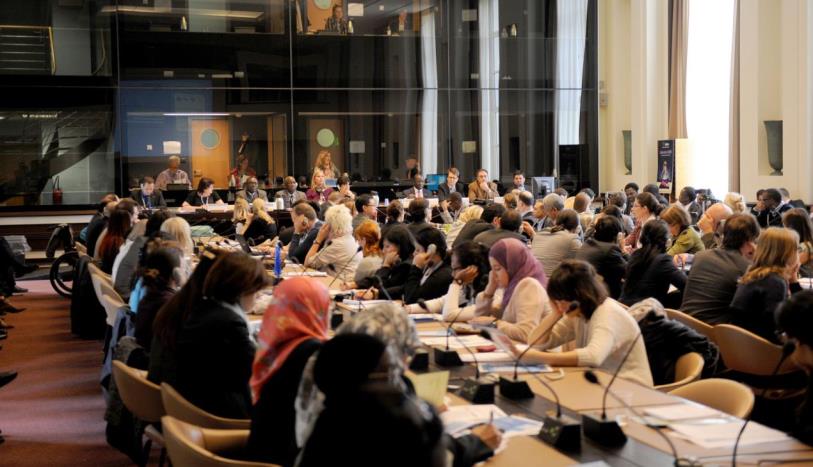 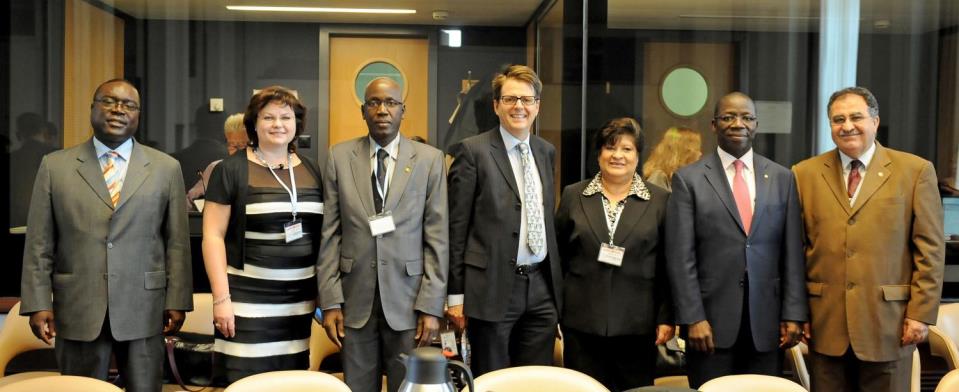 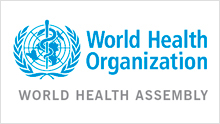 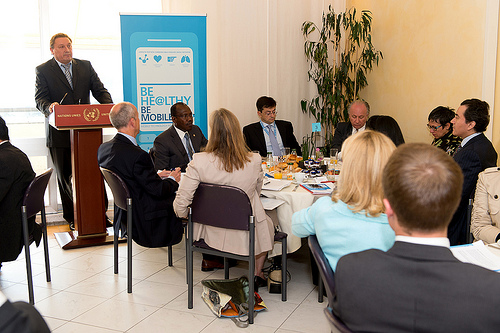 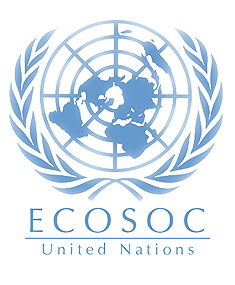 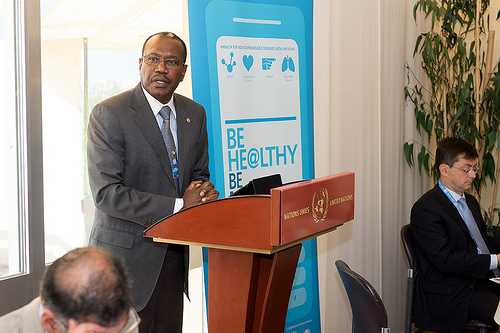 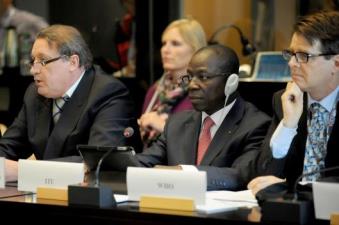 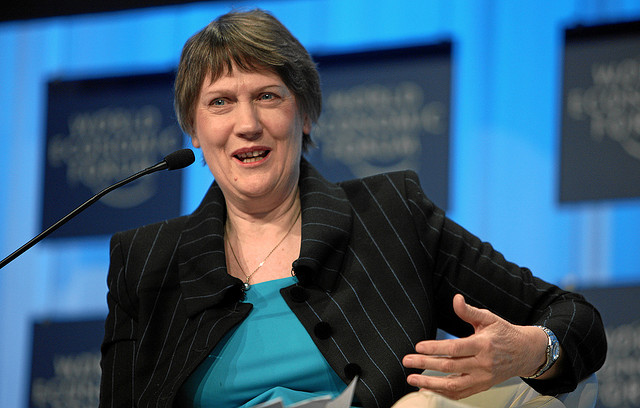 “The WHO ITU joint initiative on mHealth for NCDs is a promising innovative intervention to see how to use new technologies to better health outcome"
	
	Helen Clark • UNDP Administrator • 31 January 2013 • Harvard School Public Health• Boston, Massachusetts
Tackling the challenges
From Pilotitis to
Health systems approach
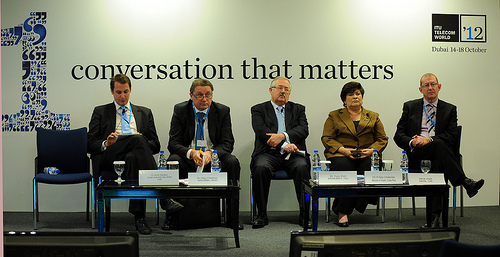 36 m deaths / year
In October 2012 we launched the WHO-ITU Joint Initiative on mHealth with clear objectives
Partnerships
Global Platform
9 m premature  deaths / year
Capacity building
Health systems
NCD Problem
WHO ITU mHealth program on NCDs
Supporting framework
$7  tr
health-care costs & productivity losses 2011-2025
Resource Mapping: identify “who is doing what” in mHealth for NCD space

Coordinate: technical groups & partners

Validate: NCD content and solutions

Evaluate: cost effectiveness & health outcomes

Promote: results and best practices

Build capacity: where gaps exist

Mobilize countries: to implement 

Mobilize Resources: governments & partners
Scaling challenge
Evidence challenges
Provide…
To enable…
To overcome…
17
[Speaker Notes: 2 min

NCDs  cause an 
estimated  36  million  deaths  every  year,  including  9  million  people  dying  prematurely  before  the age  of  60.  Harvard  University  now  estimates  that  the  cumulative  lost  economic  output  in developing  countries  associated  with  NCDs  is  US$7  trillion  over  the  period  2011-2025  through health-care costs and productivity losses.

The “mHealth for NCD Tool-Box” as a key deliverable of this programme will include: 
Best Practices: such as "best apps for NCDs", case study series, literature review, projects database, etc. 
Content: including database of validated content and Community Health Workers (CHWs) eLearning materials and professional development curricula for NCD prevention and treatment. 
Technology solutions and platforms: including available validated m-apps and service delivery platforms that are preferably Open, standardized, secured and modular that can be reused by countries for NCD prevention and treatment. 
Deployment Strategies and Business models: This can include the development of materials such as “mHealth Standard Operating Procedures (SOPs), marketing strategies and sustainable business models. 
Policies: that induce an enabling environment for scalable and sustainable mHealth services. 
Monitoring, Evaluation and Evidence: including evaluation methodologies and mHealth for NCD impact assessment literature reviews. 


The two biggest barriers to success of mHealth identified to date are in gaining funding through proof of concept, and in the subsequent scale up of pilots. The first barrier is largely due to poor planning and difficulty in solution identification and the second due to complexity of projecting accurate costs. A framework has been created to assist the WHO when working with participant nations to overcome the key mHealth challenges by identifying appropriate mHealth programmes tailored to the needs and budget of the nation in question. 
The purpose of the framework is to: 
Steer conversation during selection of mHealth programmes with research based decision making criteria; and 
Form a high level structure of costs to drive the detailed costing exercises undertaken during initial project launch stages]
The mHealth for NCDs scale-up factors
Pilots to health systems (toolkit)
Evidence
Standards and Guidelines
Cross sectoral partnership model
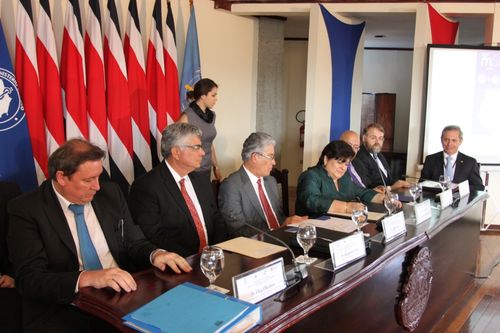 Costa Rica : Champion example
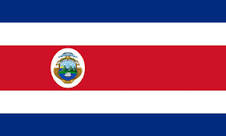 Commitment from the President’s office from day 1.

1 million dollars committed by the Government

Strong leadership from the MoH

High end coordination between MoH , MoICT, eGovernance group
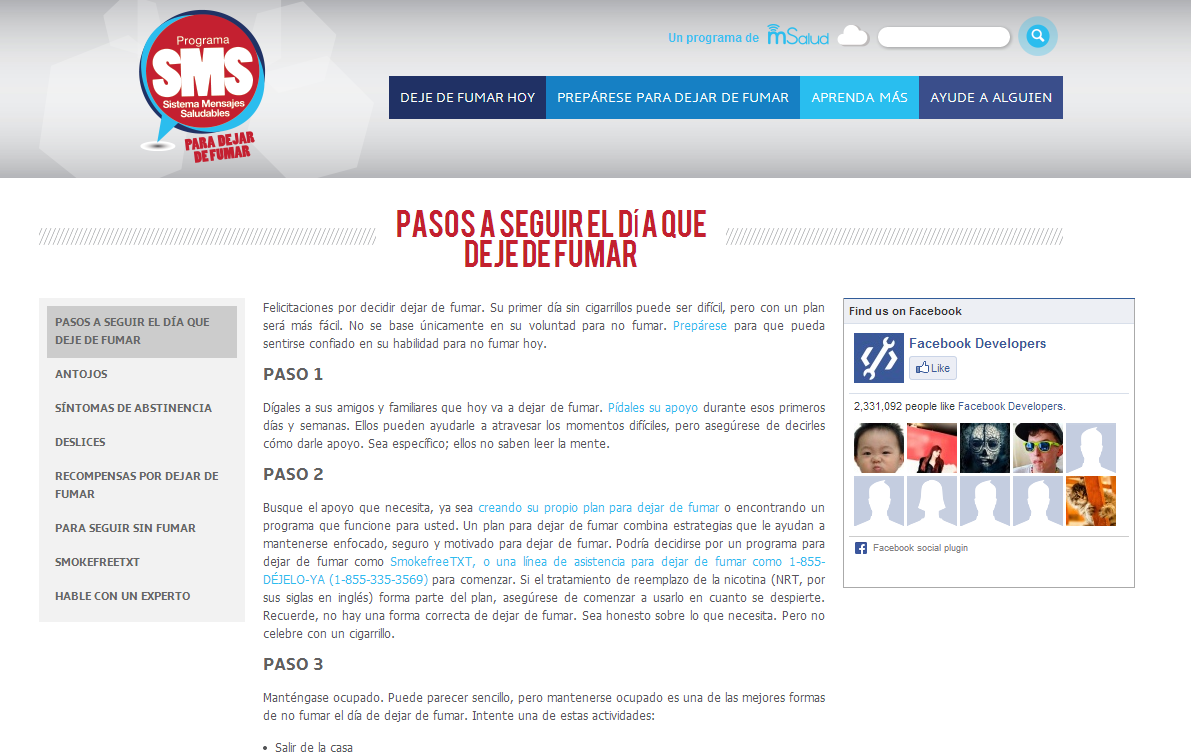 VERSION AT THURSDAY, 12 SEPT
There is significant interest in participation among low-, middle- and high-income countries
Attractive to donors
Official request
21
Our Core Partner Strategy combines inclusiveness and focus
Focus on five key partnership sectors: 
Governments;
Telecoms;
Pharmaceutical companies;
Health insurance providers; and 
Wellness groups
22
ITU Partners (already signed on/late stage negotiations)
Strategic partners
Associations
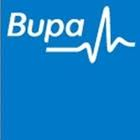 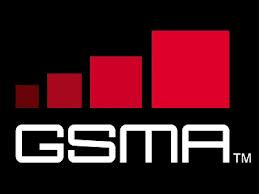 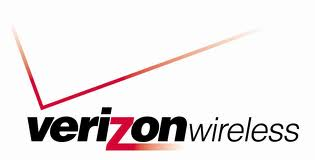 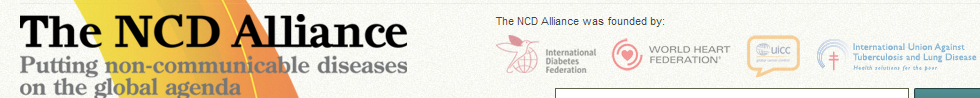 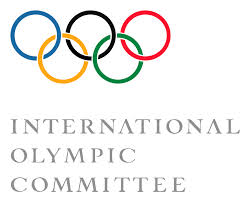 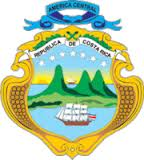 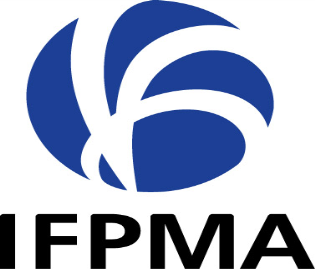 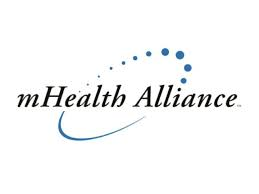 23
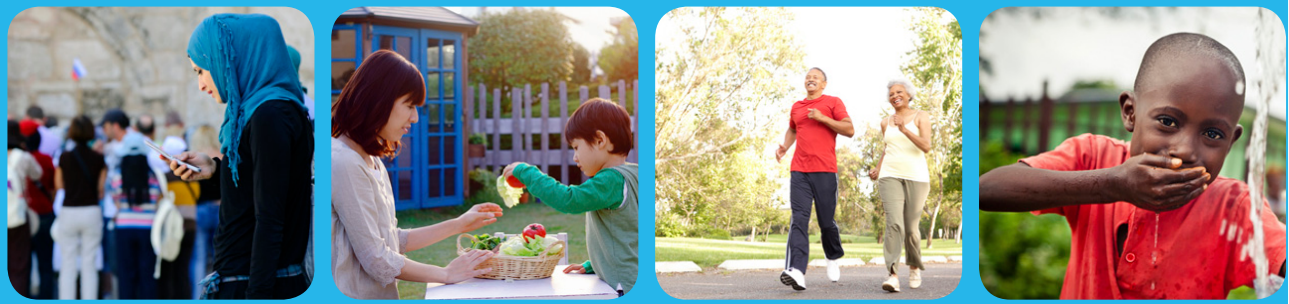 Contact: mHealthforNCDs@who.intSameer Pujari (pujaris@who.int)
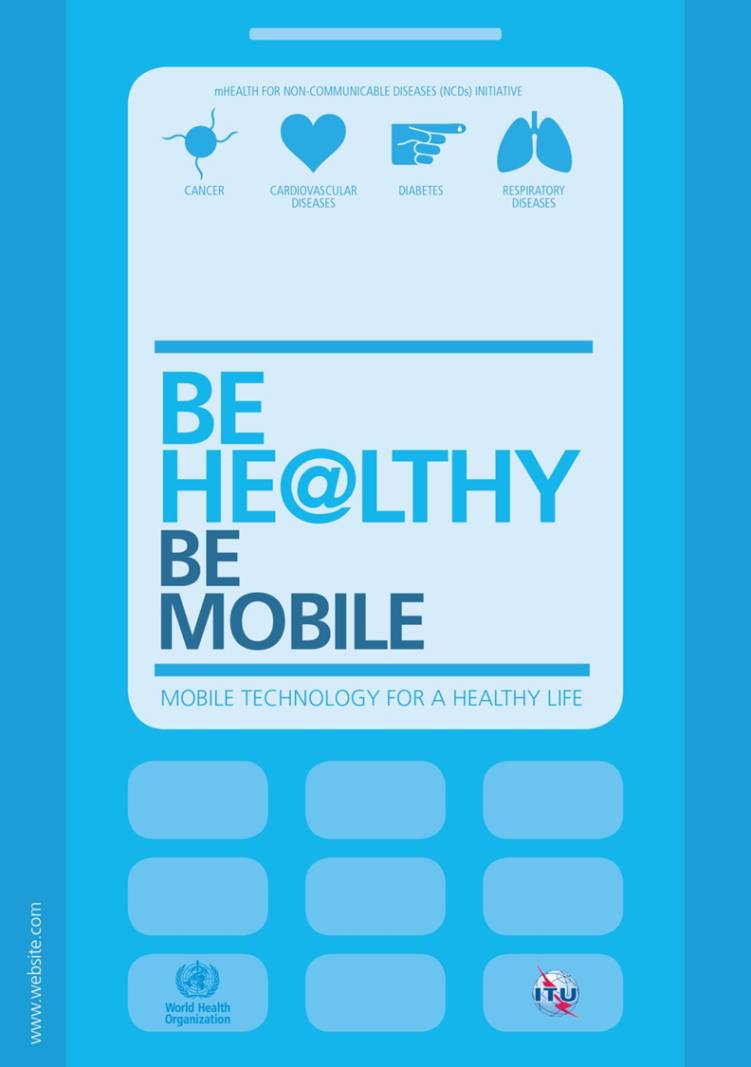 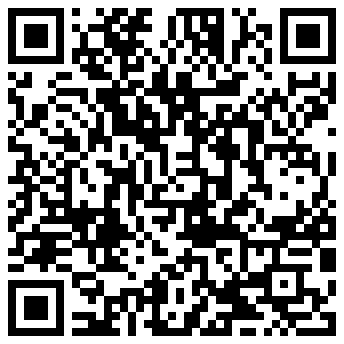 THANK YOU!